Côte d’Ivoire
La Cote d’Ivoire est un pays africain situé dans  sa partie ouest. Il a des frontières avec le Mali, le Burkina, le Liberia, le Ghana et il est baigné par le golfe de Guinée.
La capitale officielle du pays c’est la ville Yamassoucro, mais le centre économique et culturelle c’est la ville Abidjan.
Yamassoucro
Abidjan
Deux grands hotels ultramodernes qui s’appellent “Ivoire” et “Golfe“ ont été construits dans les années 1990 dans la ville Abidjan.
Ivoire
Golfe
“Paris de l’Afrique”- on appelle comme ça cette ville qui est la plus grande dans le pays avec la population de 3 millions habitans.
Abidjan est situé sur quatre presqu’îles de l’agune, lié avec l’océan par le canal Vridi.
A coté de l’hôtel Ivoire se trouve la cathédrale Saint-Paul Cathedrale.
Le Parc – du-Banco qui représente la fôret tropique est situé dans la partie nord – ouest de la ville.
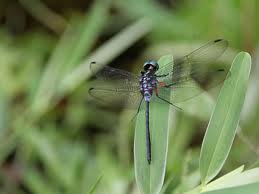 A 570 km. d’Abidjan se trouve le plus grand parc national de l’Afrique Ouest – le parc Comoai.
Le parc Tai au sud-ouest du pays est connu par le grand nombre d’espèces des animaux. 11300 de plantes frappe votre imagination.
La region de la ville Man dans la partie centrale du pays est célèbre par ses chutes d’eau - La Cascade.
Cette Cascade se trouve dans la fôret de bambou.
La ville Sassandra c’est la zone touristique formidable.
La plage de Bivaque situé à 3 km. de la ville c’est l’un des meilleurs lieu pour le cerfing.
La curiosité principale de la ville Yammassoucro et la fierté de tous les habitans de la Cote d’Ivoire c’est l’église Notre - Dame de la Paix.
Le repos dans ce pays c’est le repos pour les personnes qui s’intérressent vraiment à l’histoire africaine, à sa musique, à son art et à sa nature.
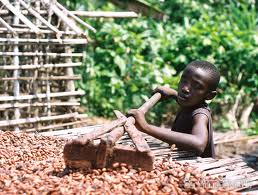 La population est composée de plus de 60 groupes ethniques. Chaque groupe a son dialecte, ses coutumes, ses traditions et bien sur sa culture.
Par exemple le peuple Senoufo est connu par sa gravure sur le bois et sa fabrication de masques.
Le plus populaire festival c’est la fête des masques qui a lieu dans la region de la ville Man.  Même ici il y a le festival de l’eau dans le village Nigoui Saf.
Le 7 decembre c’est la fête nationale de la Cote d’ Ivoire.
Côte d’ Ivoire
Soyez les bienvenus dans la Côte d’Ivoire!